Community Colleges – Universities Together: We are the Champions
1
A Session on Relationships, Accreditation, and Cooperation


Michael Pfahl, Owens Community College
Scott Bradshaw, Bucks County Community College
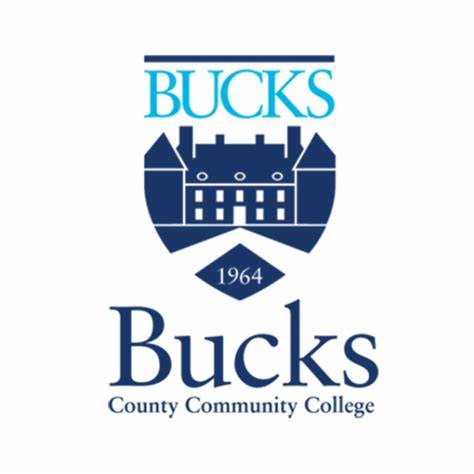 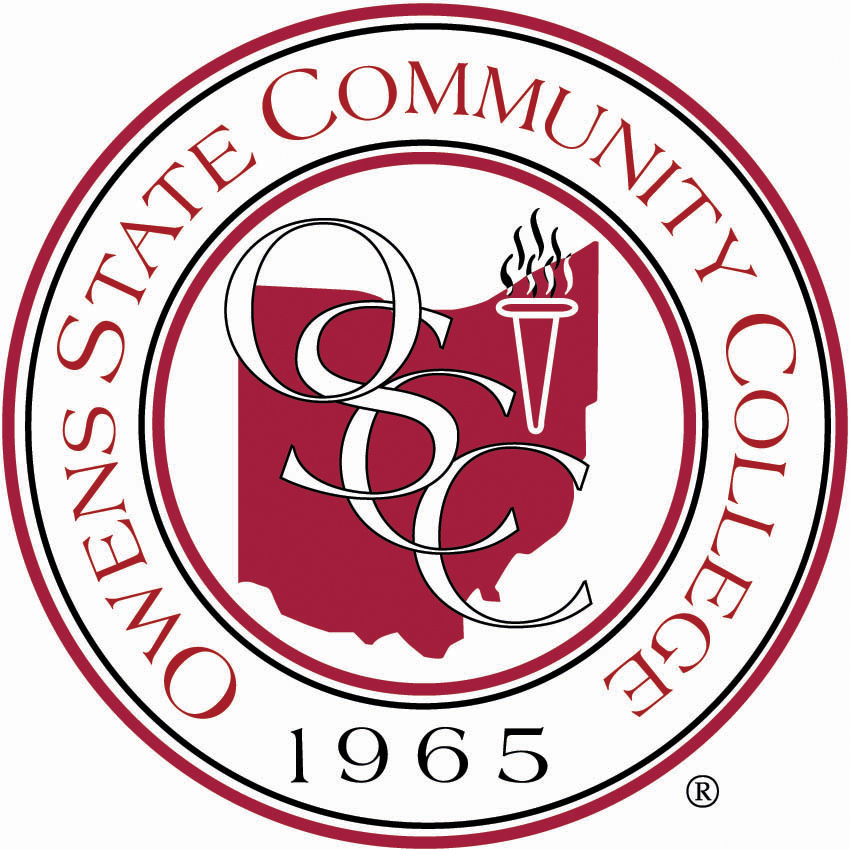 Today’s Pathway
2
Context
3
Trust the Process
4
Who has active partnerships with community colleges right now? If not, then is it on your radar?
Relationships (e.g., Bailey, Jaggers, & Jenkins, 2015)
5
Transfer Alignment(e.g., Kisker, 2007; Xu, Xiaotao Ran, Fink, Jenkins, & Dundar, 2018)
6
Accreditation
What does accreditation look like for you? What if it involves two year colleges? Would things change?
What areas do you need help with? Accreditation? Faculty development? Content?
7
Trust the Process
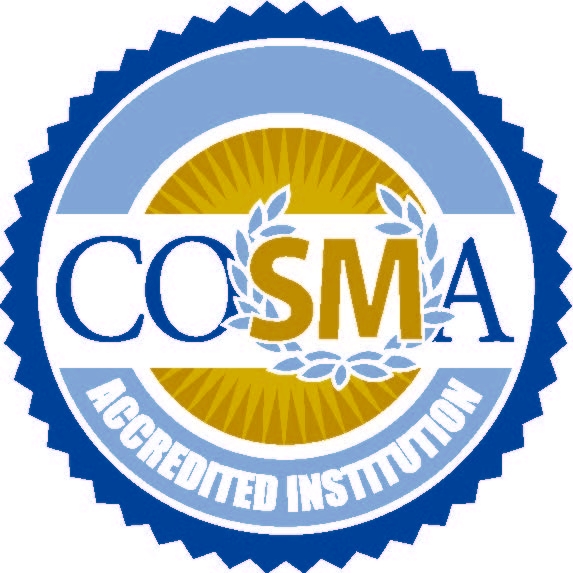 The COSMA Factor
8
References
Bailey, T.R., Jaggars, S.S., & Jenkins, D. (2015). Redesigning America’s Community Colleges: A clearer path to student success. Harvard University Press. 

Harris, D.N., Liu, L., Oliver, D., Balfe, C. Slaughter, S., & Mattei, N. “How America's Schools Responded to the COVID Crisis.” Working paper July 2020.

Jackson, D. (2009). Profiling industry-relevant management graduate competencies: The need for a fresh approach. International Journal of Management Education, 8(1), 85-98.

Kisker, C. B. (2007). Creating and sustaining community college—university transfer partnerships. Community College Review, 34(4), 282-301.

Lawrence-Benedict, H., Pfahl, M., Walton, K., Smith, S., & Wright, A. (2016). An exploration of a community of inquiry in graduate online sports administration education. North American Society for Sport Management. Orlando, Florida, 31 May – 5 June 2016. 

Levine, A., & Van Pelt, S. J. (2021). The Great Upheaval: Higher Education's Past, Present, and Uncertain Future. Johns Hopkins University Press.

Pfahl, M. (2017). How to talk about accreditation with students and employers. Commission on Sport Management Accreditation (COSMA). Tampa, Florida, 31 January – 3 February 2017. 

Schwartz, N. (2022, 13 September). Transfer enrollment declined 13.5% since the pandemic started. Higher Ed Dive.

Xu, D., Ran, F. X., Fink, J., Jenkins, D., & Dundar, A. (2018). Collaboratively clearing the path to a baccalaureate degree: Identifying effective 2-to 4-year college transfer partnerships. Community College Review, 46(3), 231-256.

Yiamouyiannis, A., Bower, G. G., Williams, J., Gentile, D., & Alderman, H. (2013). Sport management education: Accreditation, accountability, and direct learning outcome assessments. Sport Management Education Journal, 7(1), 51-59.
9